Краткая презентацияпрограммы
Муниципальное бюджетное дошкольное образовательное учреждение «Детский сад №51 комбинированного вида»
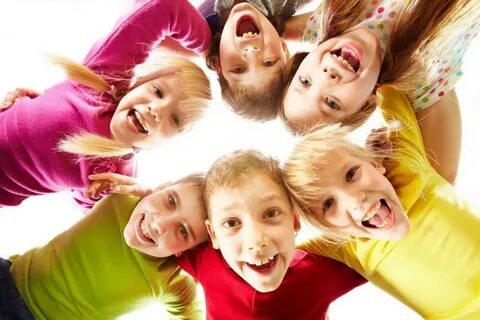 Разностороннее развитие ребёнка в период дошкольного детства с учётом возрастных и индивидуальных особенностей на основе духовно-нравственных ценностей российского народа, исторических и национально-культурных традиций.
Цель программы
- обеспечение единых для Российской Федерации содержания ДО и планируемых результатов освоения образовательной программы ДО;
- приобщение детей (в соответствии с возрастными особенностями) к базовым ценностям российского народа - жизнь, достоинство, права и свободы человека, патриотизм, гражданственность, высокие нравственные идеалы, крепкая семья, созидательный труд, приоритет духовного над материальным, гуманизм, милосердие, справедливость, коллективизм, взаимопомощь и взаимоуважение, историческая память и преемственность поколений, единство народов России; создание условий для формирования ценностного отношения к окружающему миру, становления опыта действий и поступков на основе осмысления ценностей;
- построение (структурирование) содержания образовательной деятельности на основе учёта возрастных и индивидуальных особенностей развития;
- создание условий для равного доступа к образованию для всех детей дошкольного возраста с учётом разнообразия образовательных потребностей и индивидуальных возможностей;
- охрана и укрепление физического и психического здоровья детей, в т.ч. их эмоционального благополучия;
- обеспечение развития физических, личностных, нравственных качеств и основ патриотизма, интеллектуальных и художественно-творческих способностей ребёнка, его инициативности, самостоятельности и ответственности;
- обеспечение психолого-педагогической поддержки семьи и повышение компетентности родителей (законных представителей) в вопросах воспитания, обучения и развития, охраны и укрепления здоровья детей, обеспечения их безопасности;
- достижение детьми на этапе завершения ДО уровня развития, необходимого и достаточного для успешного освоения ими образовательных программ начального общего образования.
Задачи программы
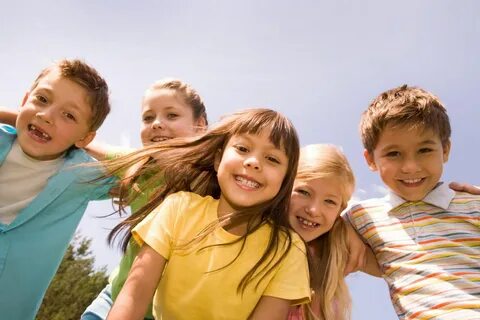 1) полноценное проживание ребёнком всех этапов детства (раннего и дошкольного возрастов), обогащение (амплификация) детского развития;
2) построение образовательной деятельности на основе индивидуальных особенностей каждого ребёнка, при котором сам ребёнок становится активным в выборе содержания своего образования, становится субъектом образования;
3) содействие и сотрудничество детей и родителей (законных представителей), совершеннолетних членов семьи, принимающих участие в воспитании детей младенческого, раннего и дошкольного возрастов, а также педагогических работников (далее вместе - взрослые);
4) признание ребёнка полноценным участником (субъектом) образовательных отношений;
5) поддержка инициативы детей в различных видах деятельности;
6) сотрудничество ДОУ с семьей;
7) приобщение детей к социокультурным нормам, традициям семьи, общества и государства;
8) формирование познавательных интересов и познавательных действий ребёнка в различных видах деятельности;
9) возрастная адекватность дошкольного образования (соответствие условий, требований, методов возрасту и особенностям развития);
10) учёт этнокультурной ситуации развития детей.
Принципы к формированию Программы по ФГОС
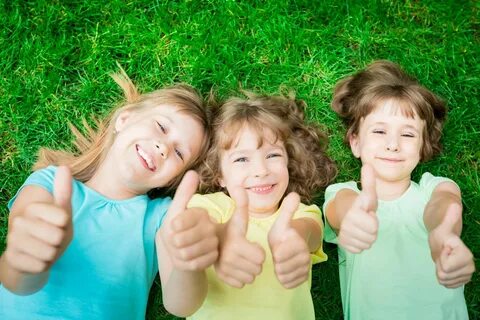 Подходы к формированию Программы по ФГОС
Планируемые результаты (целевые ориентиры) освоения Программы в раннем возрасте (к трем годам):
Планируемые результаты (целевые ориентиры) освоения Программы в раннем возрасте (к трем годам):
Планируемые результаты (целевые ориентиры) на этапе завершения освоения Программы (к концу дошкольного возраста):
Планируемые результаты (целевые ориентиры) на этапе завершения освоения Программы (к концу дошкольного возраста):
Планируемые результаты (целевые ориентиры) на этапе завершения освоения Программы (к концу дошкольного возраста):
Планируемые результаты (целевые ориентиры) на этапе завершения освоения Программы (к концу дошкольного возраста):
Планируемые результаты (целевые ориентиры) на этапе завершения освоения Программы (к концу дошкольного возраста):
Планируемые результаты (целевые ориентиры) на этапе завершения освоения Программы (к концу дошкольного возраста):
Программы «С чистым сердцем» и «Веселый рюкзачок» являются   программами, реализующими региональный компонент содержания образования дошкольников, и в соответствии с ФГОС ДО могут рассматриваться как парциальные, как вторая часть образовательной программы ДОУ, часть формируемая участниками образовательного процесса. 
Цель программы «С чистым сердцем»: 
Духовно-нравственное воспитание дошкольников через приобщение к  отечественным духовно-нравственным ценностям и к культурному наследию родного края.
Цель программы «Веселый рюкзачок»:
Всестороннее развитие личности ребёнка через туристско-краеведческую деятельность.
Часть Программы, формируемая участниками образовательных отношений
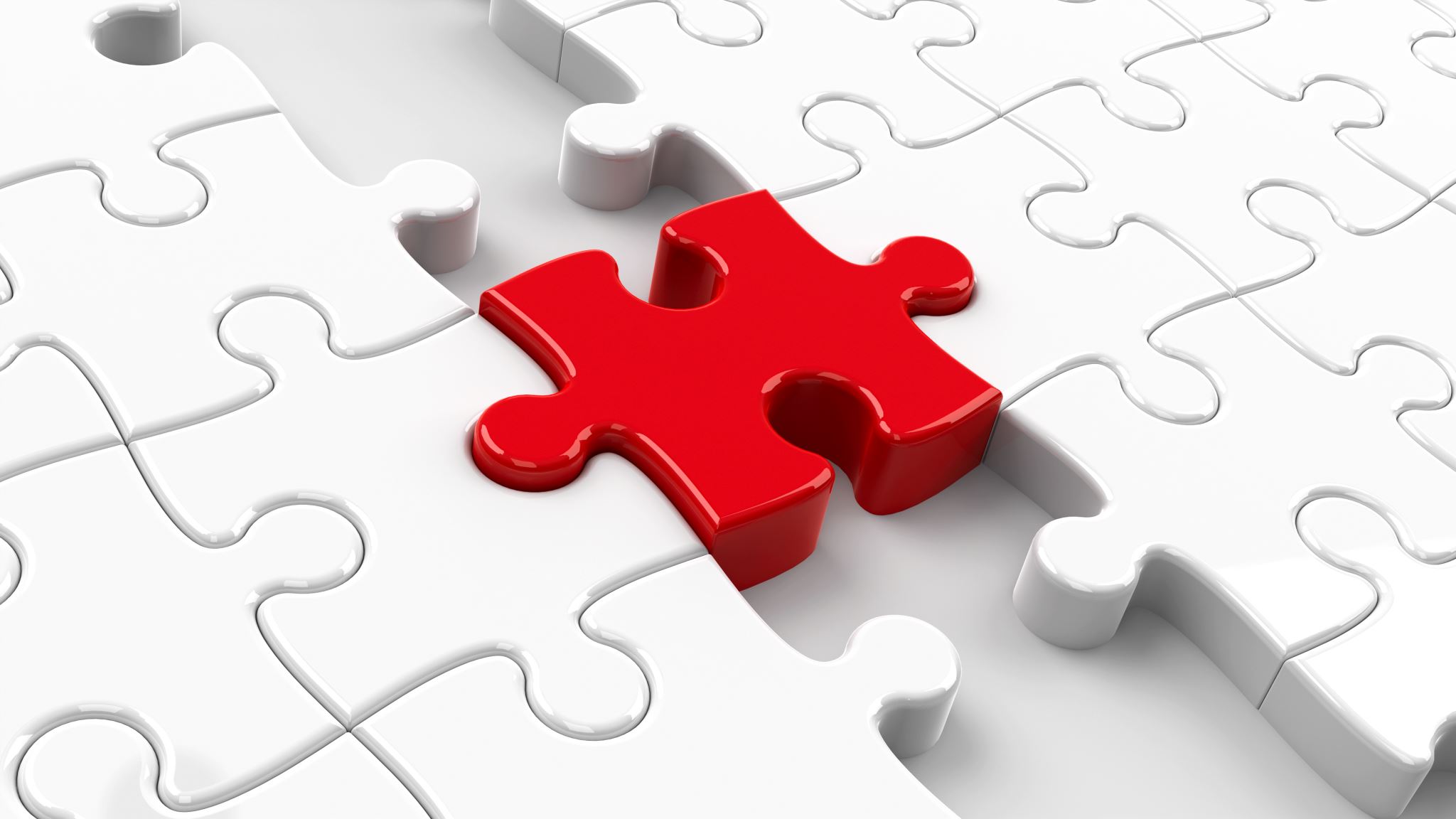 Часть Программы, формируемая участниками образовательных отношений
Планируемые результаты освоения Программы «Веселый рюкзачок»(целевые ориентиры)
Часть Программы, формируемая участниками образовательных отношений
Планируемые результаты освоения Программы «С чистым сердцем»(целевые ориентиры)
Особенности взаимодействия педагогического коллектива с семьями воспитанников
Особенности взаимодействия педагогического коллектива с семьями воспитанников
Построение взаимодействия с родителями (законными представителями) придерживается следующих принципов:
1) приоритет семьи в воспитании, обучении и развитии ребёнка: в соответствии с Законом об образовании у родителей (законных представителей) обучающихся не только есть преимущественное право на обучение и воспитание детей, но именно они обязаны заложить основы физического, нравственного и интеллектуального развития личности ребёнка;
2) открытость: для родителей (законных представителей) должна быть доступна актуальная информация об особенностях пребывания ребёнка в группе; каждому из родителей (законных представителей) должен быть предоставлен свободный доступ в ДОУ; между педагогами и родителями (законными представителями) необходим обмен информацией об особенностях развития ребёнка в ДОУ и семье;
3) взаимное доверие, уважение и доброжелательность во взаимоотношениях педагогов и родителей (законных представителей): при взаимодействии педагогу необходимо придерживаться этики и культурных правил общения, проявлять позитивный настрой на общение и сотрудничество с родителями (законными представителями); важно этично и разумно использовать полученную информацию как со стороны педагогов, так и со стороны родителей (законных представителей) в интересах детей;
4) индивидуально-дифференцированный подход к каждой семье: при взаимодействии необходимо учитывать особенности семейного воспитания, потребности родителей (законных представителей) в отношении образования ребёнка, отношение к педагогу и ДОУ, проводимым мероприятиям; возможности включения родителей (законных представителей) в совместное решение образовательных задач;
5) возрастосообразность: при планировании и осуществлении взаимодействия необходимо учитывать особенности и характер отношений ребёнка с родителями (законными представителями), прежде всего, с матерью (преимущественно для детей младенческого и раннего возраста), обусловленные возрастными особенностями развития детей.
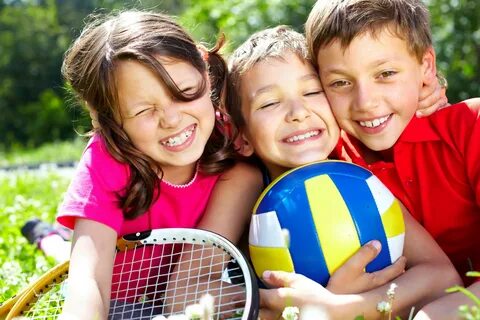 Особенности взаимодействия педагогического коллектива с семьями воспитанников
Методы, приемы и способы взаимодействия с родителями (законными представителями):
1) диагностико-аналитическое направление реализуется через опросы, социологические срезы, индивидуальные блокноты, «почтовый ящик», педагогические беседы с родителями (законными представителями); дни (недели) открытых дверей, открытые просмотры занятий и других видов деятельности детей и так далее;
2) просветительское и консультационное направления реализуются через групповые родительские собрания, конференции, круглые столы, семинары-практикумы, тренинги и ролевые игры, консультации, педагогические гостиные, родительские клубы и другое; информационные проспекты, стенды, ширмы, папки-передвижки для родителей (законных представителей); журналы и газеты, издаваемые ДОУ для родителей (законных представителей), педагогические библиотеки для родителей (законных представителей); сайты ДОО и социальные группы в сети Интернет; медиарепортажи и интервью; фотографии, выставки детских работ, совместных работ родителей (законных представителей) и детей. Включают также и досуговую форму - совместные праздники и вечера, семейные спортивные и тематические мероприятия, тематические досуги, знакомство с семейными традициями и другое.
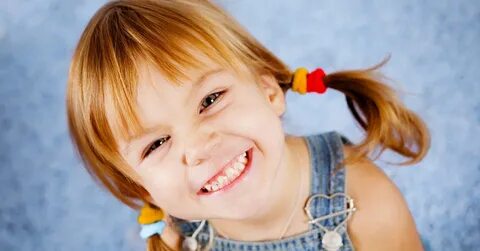